Figure 2. Body shape in tailed squid. A–C.Alloteuthis africana.A. Maturing male. B. Mature female. C. Mature male. ...
J Molluscan Stud, Volume 81, Issue 3, August 2015, Pages 345–355, https://doi.org/10.1093/mollus/eyu094
The content of this slide may be subject to copyright: please see the slide notes for details.
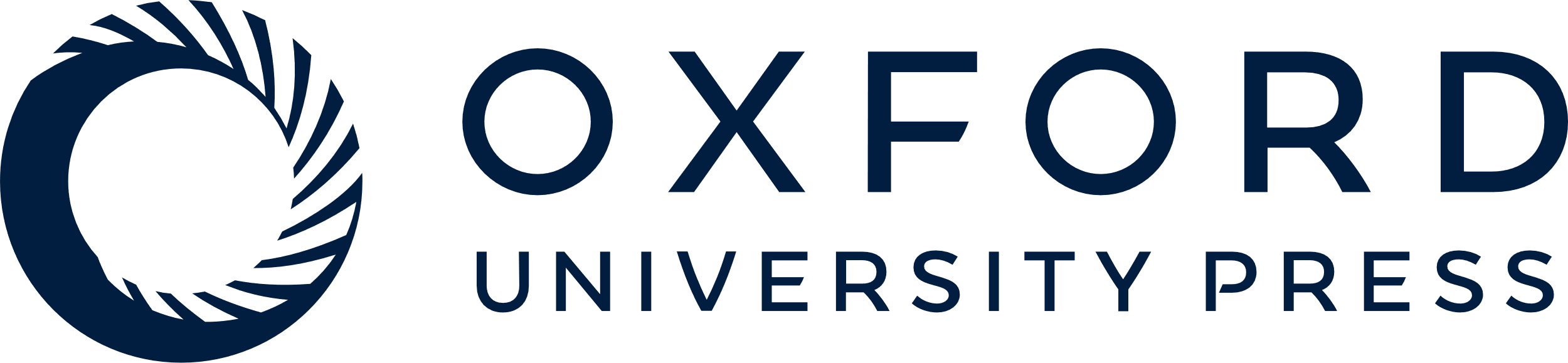 [Speaker Notes: Figure 2. Body shape in tailed squid. A–C.Alloteuthis africana.A. Maturing male. B. Mature female. C. Mature male. D–F.A. subulata.D. Mature large male. E. Mature small male. F. Mature female. G, H.Lycoteuthis springeri.G. Mature male. H. Mature female. Scale bar = 1 cm.


Unless provided in the caption above, the following copyright applies to the content of this slide: © The Author 2015. Published by Oxford University Press on behalf of The Malacological Society of London, all rights reserved]